RA-IV WIGOS Implementation Workshop (English), 
1 - 3 December, Willemstad Curaçao
Cayman Islands
Kerry Powery, Chief Meteorologist,
Cayman Islands National Weather Service
Kerry.powery@gov.ky
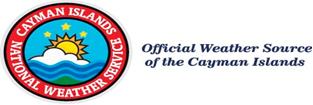 Mission of the Cayman Islands National Weather 
	Service (CINWS)
2.   National Observing Issues or Needs
3.   Plans for the Observing Networks
4.   WIGOS Implementation Status
5.   Summary
Mission Statement

The Cayman Islands National Weather Service (CINWS) is involved in a four-fold mission: monitoring; research; service provision and international cooperation.

We are Obligated to:

Observe, understand and predict the weather and climate of the Cayman Islands.
Provide Meteorological and related services in support of national and international obligations.
Major Historical Meteorological Disasters
November 1932 Hurricane
109 reported deaths.
 
11th September 2004 Hurricane Ivan Cat IV Hurricane :
The damage estimate for Ivan in Grand Cayman was ~US$3.5 billion, equating to almost 200% of GDP.
Only 2 deaths officially attributed to Ivan. (ECLAC report, 10 December 2004). 

8 November 2008 Hurricane Paloma Cat IV Hurricane :
The total impact of Hurricane Paloma on the Cayman Islands amounted to $154.4 million,  the equivalent of 7.4% of GDP.
 Some 90% of Cayman Brac’s housing suffering some degree of damage with Little Cayman having a full 100% of houses damaged.(ECLAC report, 2 April 2009)
CINWS Staffing Compliment
2 Administrative Staff (Director General, and Admin. Manager)
4 Operational Forecasters ( Chief Meteorologist included.  An additional Forecaster is in the process of being hired)
4 Meteorological Observers (2 Senior Observers. 1 person currently completing the Entry-Level Technician Course)
1 Radar/Electronics Technician 

All the operational staff is qualified (or will be in the case of the observer in training) and have deemed competent following our Competency Assessment Plan for AMO and AMF.
WIGOS Implementation Status
There two manual observing stations which CINWS are responsible for the transmission of data for :
MWCR (CINWS operated) and MWCB (operated via agreement by Qualified Meteorological Staff  of the Airports Authority. Both of these station also have AWOS which are partially utilized but the data is not shared.

It was recently highlighted that  there are some issues with some our headers in the GTS.  Remedial action is being undertaken by the Director.

Both Observing Stations maintain a (local)database  and monthly totals are stored in a different database. MWCB relays the monthly totals to MWCR.
Major Needs and Gaps in Observing Capabilities and Access
Need to increase staffing compliment
This would allow us to extend our operating hours closing the current 8 hour gap in observations, giving us a better representation of climatic values.
Improve our quality control procedures 
Allow staff to focus on specific tasks and duties.

Need to take over ownership of all Instrumentations utilized by the CINWS.(CINWS was formerly a department under the Airports Authority)
Plans for the National Observing Networks
We have started to investigate other local agencies rainfall measuring equipment. This would be used to help calculate the appropriate Z-R relationship to apply to our radar.
As part of this plan, a project to calibrate all of Hazzard Management’s (HMCI) AWOS will be undertaken. The possibility of the CINWS taking ownership of the AWOS was briefly discussed and is expected to be discussed further.
WIGOS Implementation Status
There is currently no National WIGOS Implementation Plan.
There are separate Equipment Calibration and maintenance plans but not an all inclusive plan that also looks at Observational Systems replacement.
As Focal point I will make propose such a plan

In terms of training, we envision problems with systems integration, database management.
WIGOS Implementation Status
There is a formal agreement with the Airports Authority and their data from the MWCB station is transmitted  by CINWS with our hourly observations.

There are no informal collaborative arrangements between the CINWS and other local agencies such as the Water Authority and Hazzard Management Cayman Islands.

Some of the issues preventing these other agencies from contributing via GTS are:
Improper siting of instrumentations. 
Many are manual instruments that are not read daily.
Cost to convert to automatic reading instruments with data transmission capability.
WIGOS Implementation Status
There is an operational Quality Management System for the CINWS which covers:
Observational procedures
Instrument Calibration 
Instrument maintenance – Airports Authority responsibility

These process are documented and are monitored
Summary
The CINWS has some work to do in regards the WIGOS implementations.
Political/Inter-agency decisions need to be made/finalized in regards to instrument ownership and MWCB station staff.
Staffing constraints will hamper any progress in the WIGOS implementation as well as other aspects of Quality Management System.